UNIDAD TECNICO PEDAGOGICO 2020 –APRENDIENDO EN LINEA MINERAL 
CORREO INSTITUCIONAL DOCENTE: daniela.aguilera@colegio-mineralelteniente.cl
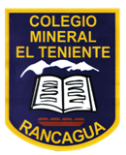 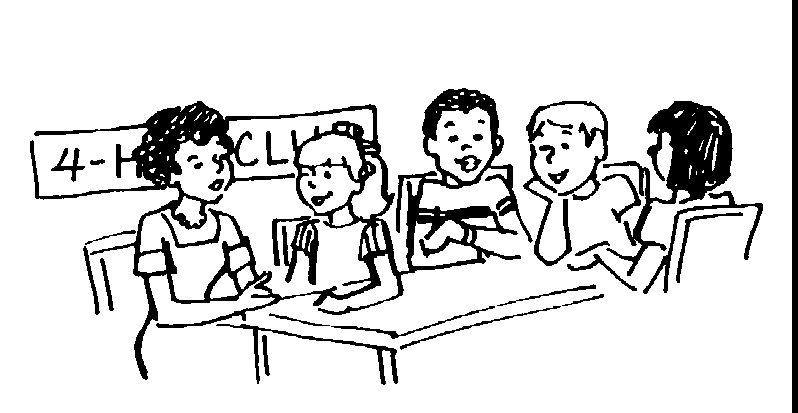 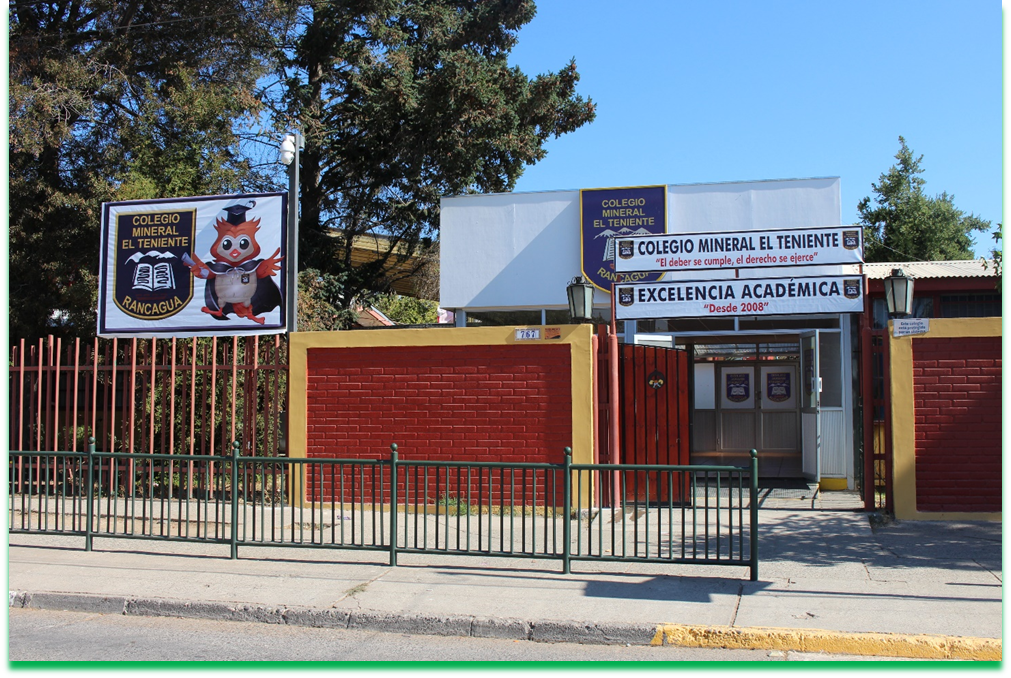 Artes visuales 4° Básico A-B-C 
CLASE N° 6
Profesora: Daniela Aguilera G.
Objetivo: Aplicar elementos del lenguaje visual en sus trabajos de arte, con diversos propósitos expresivos y creativos: líneas de contorno, color (matiz).
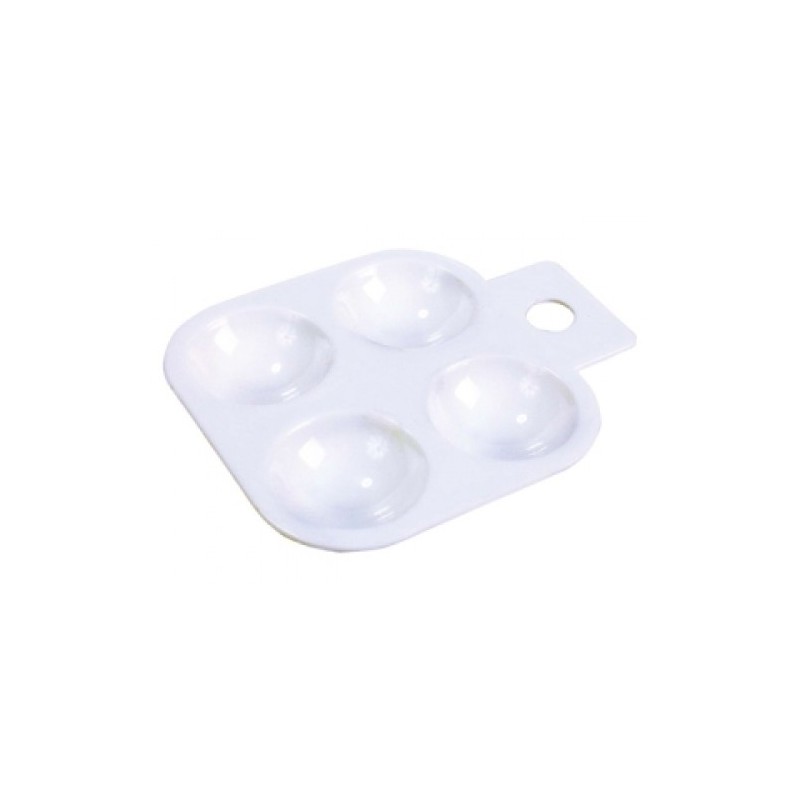 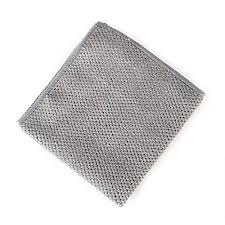 RECOMENDACIÓN PARA VIDEO
CLASE 6
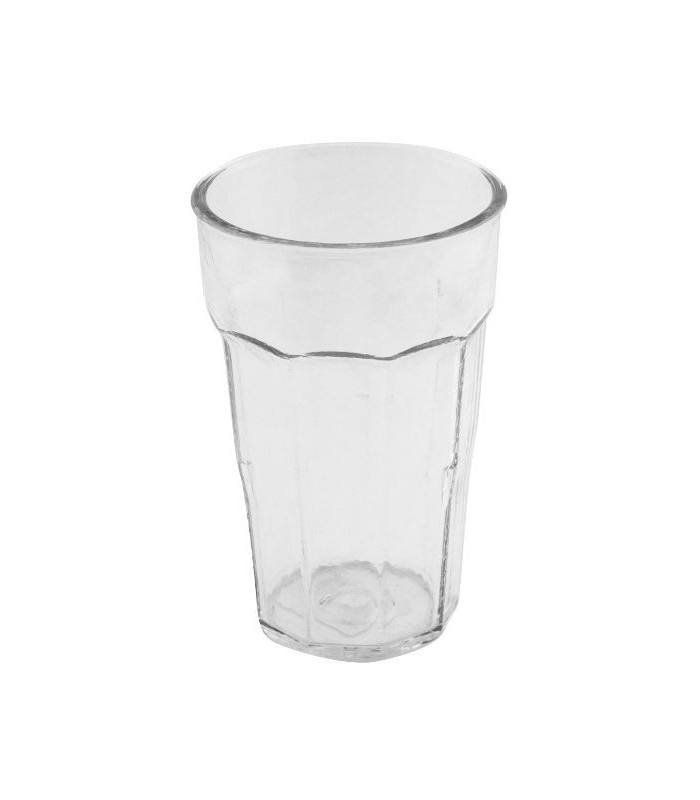 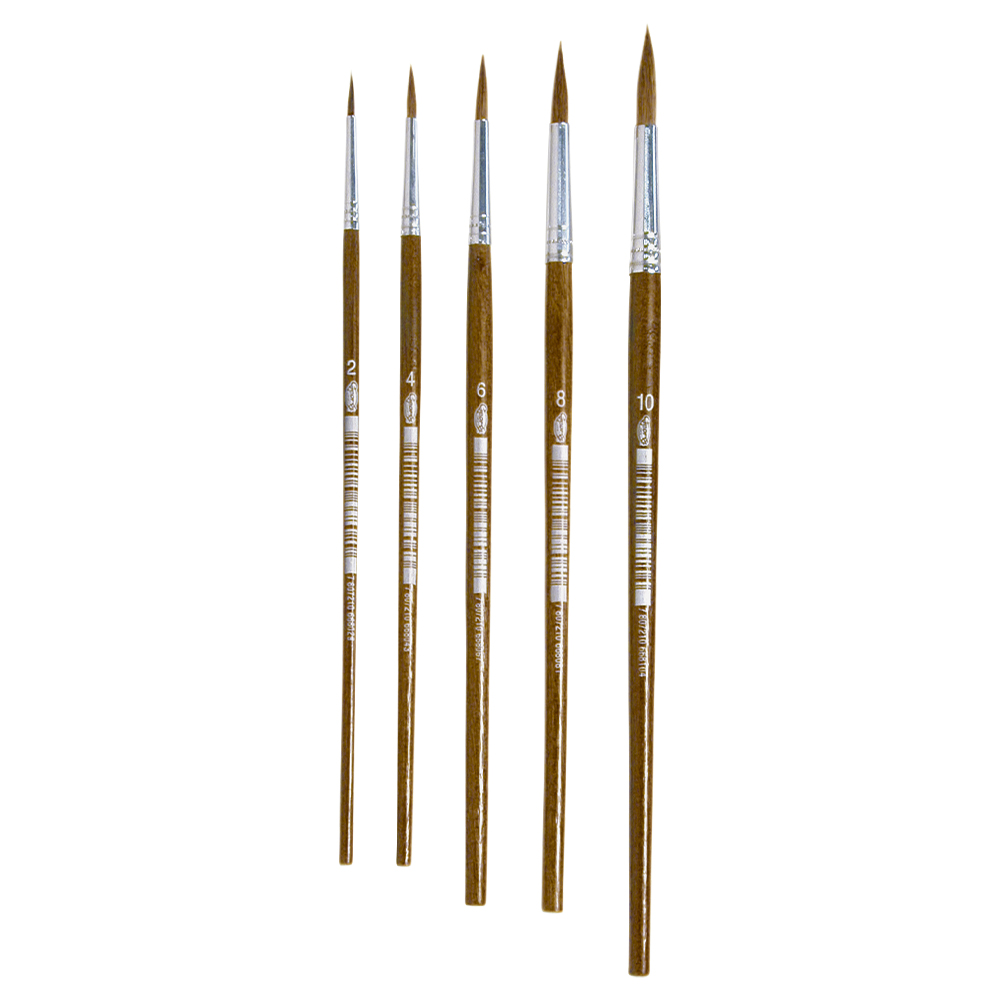 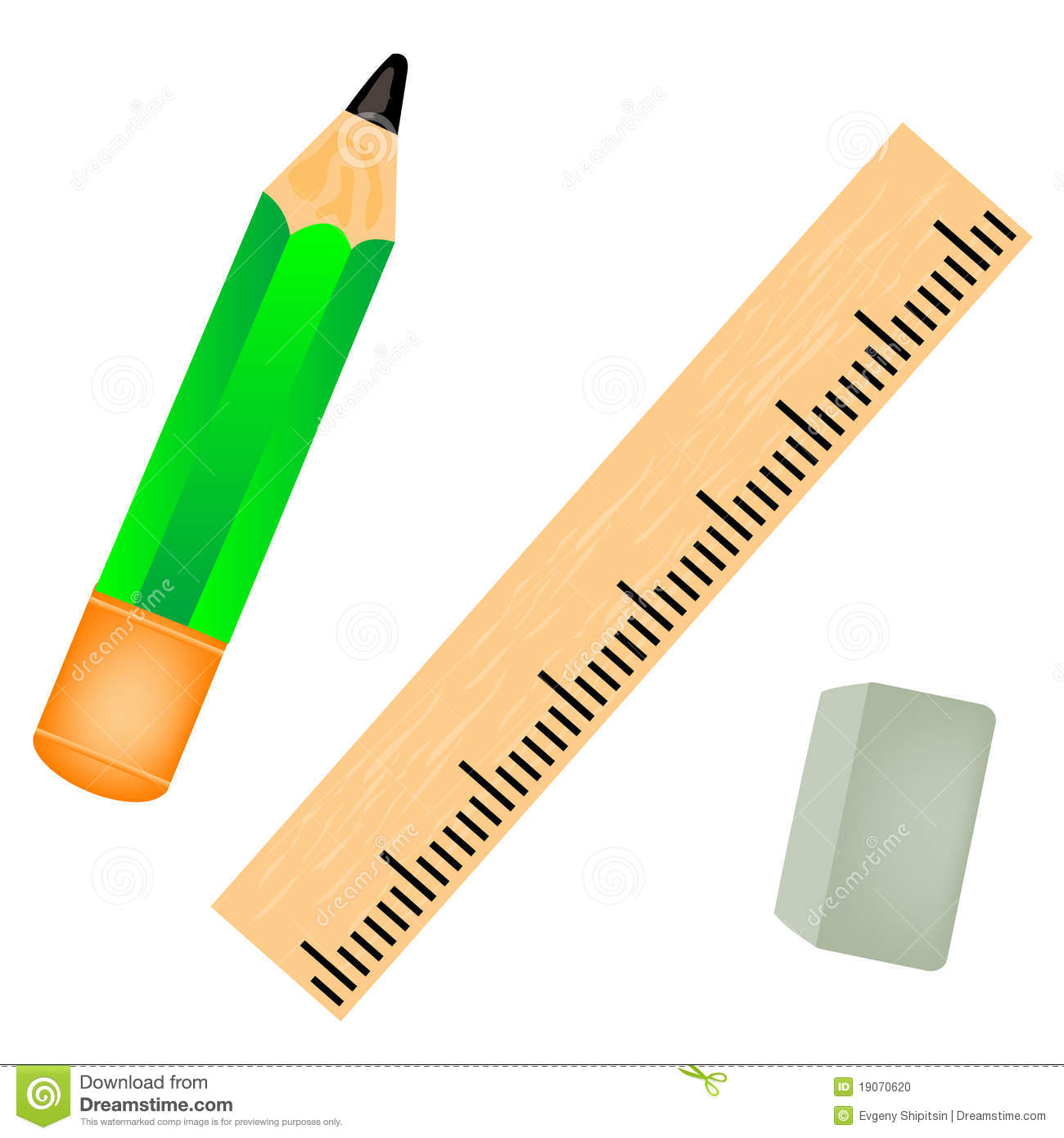 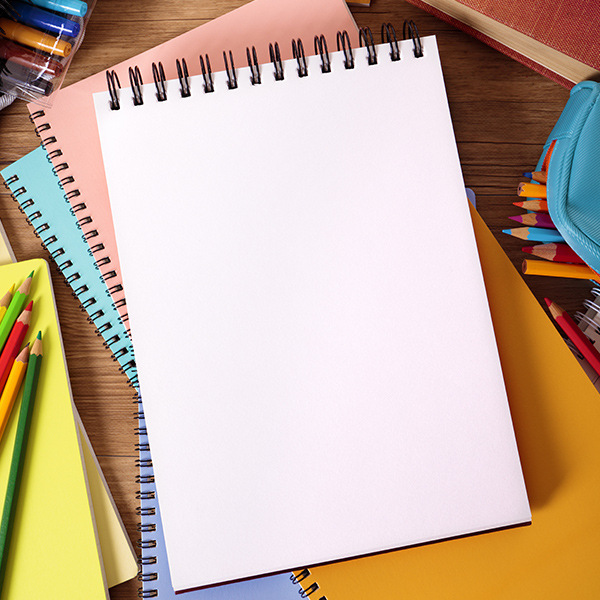 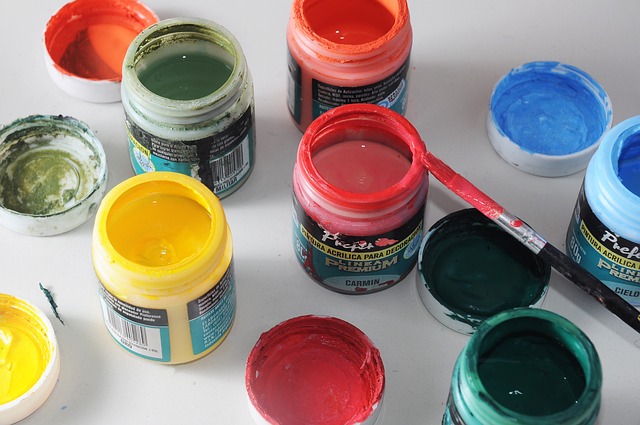 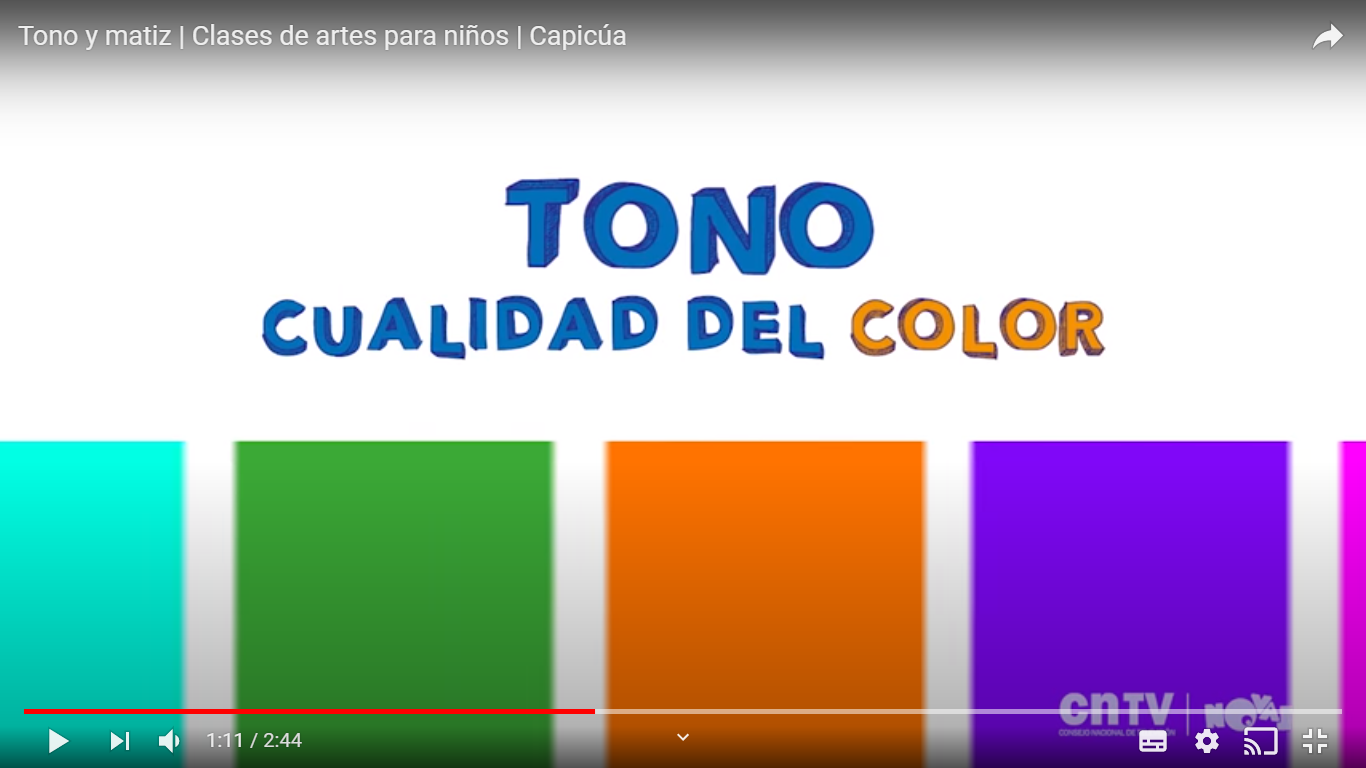 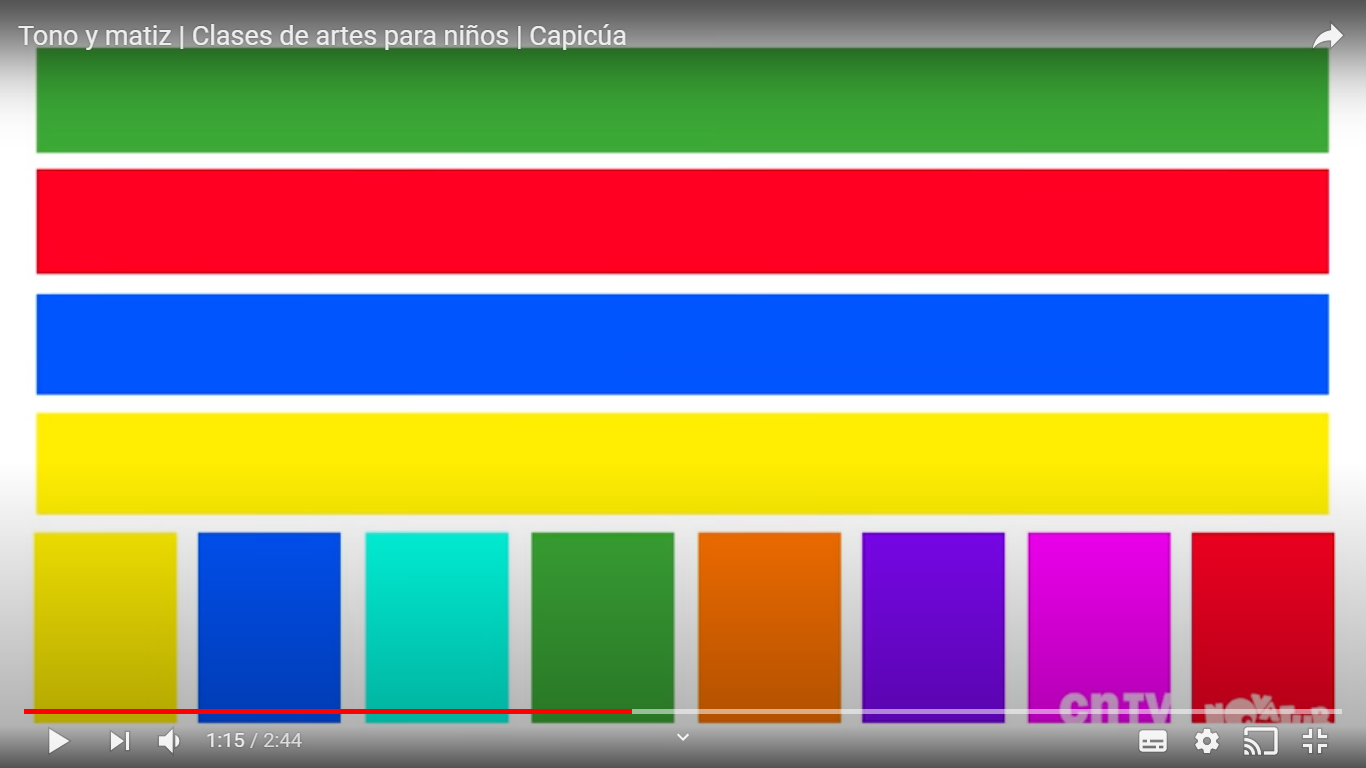 Matiz: color inicial mezclado con otro en pequeñas cantidades sin que el color de base pierda la intensidad.
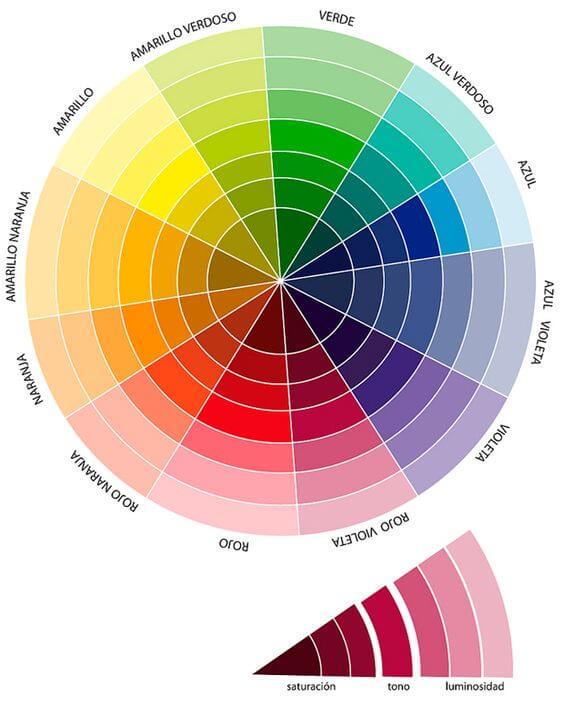 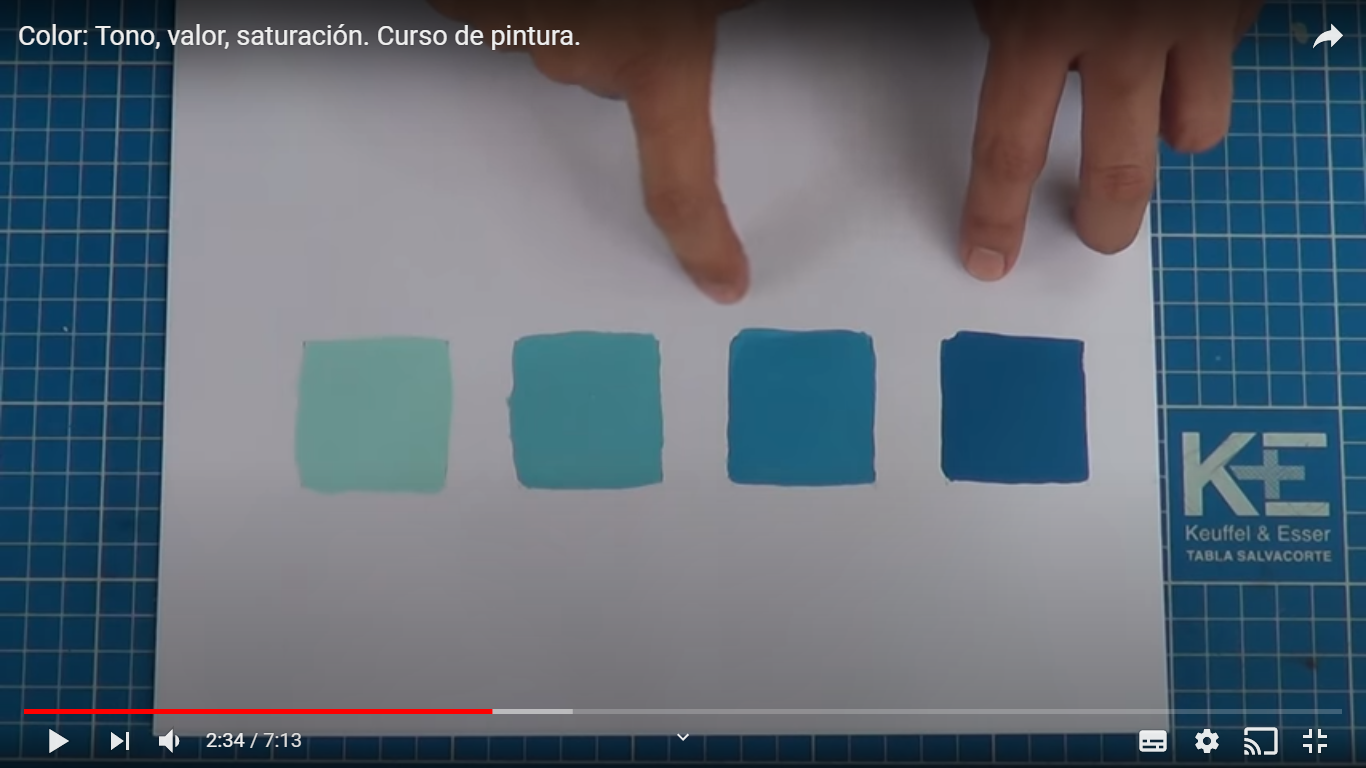 ¡Ahora aplica lo aprendido!
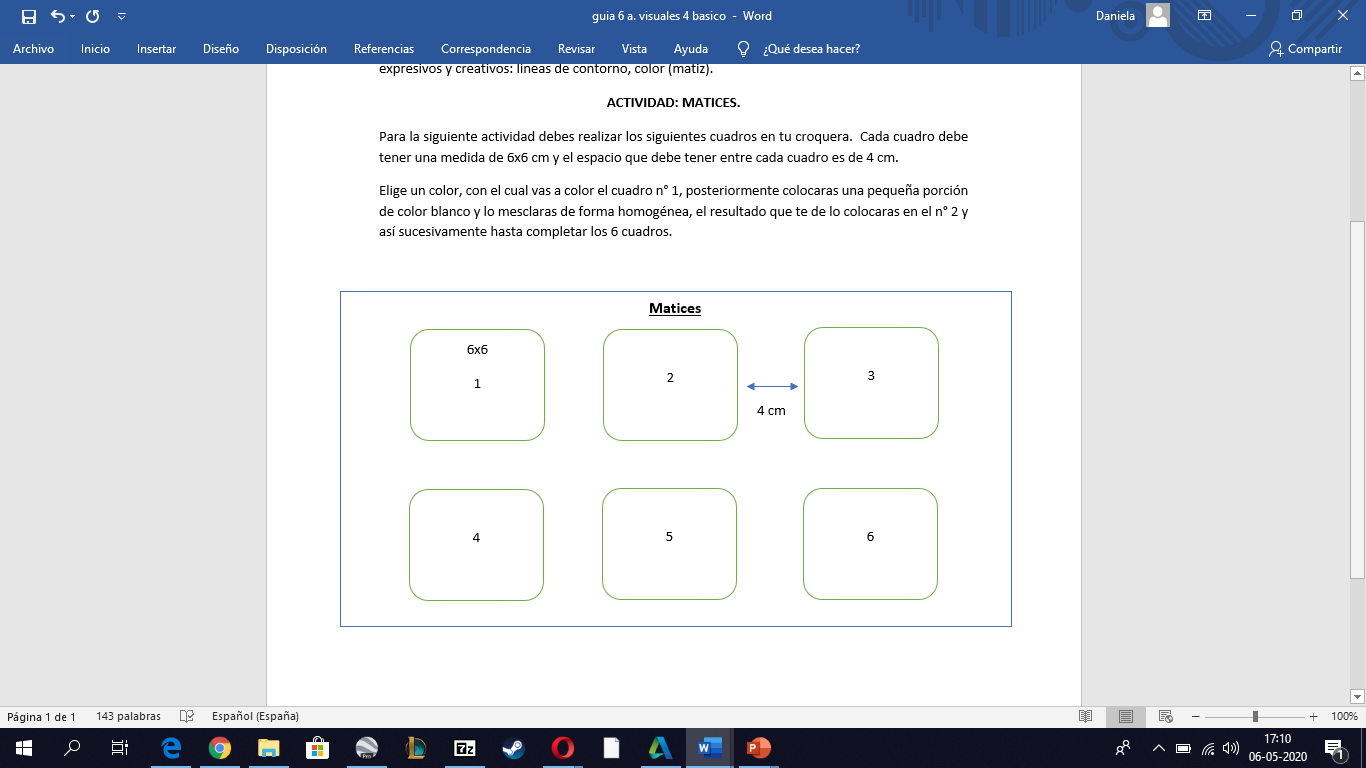 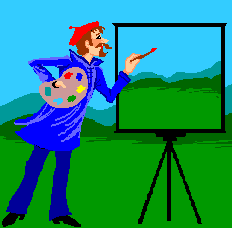 https://www.youtube.com/watch?v=TJ7aj8GY3Us   
  

Tono y matiz | Clases de artes para niños | Capicúa